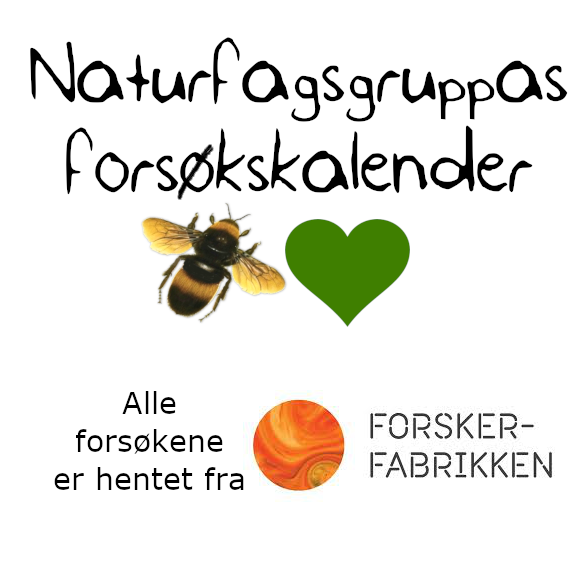 Takk for at du ville være med.
Ved å legge ut bilder av dine kalenderforsøk på facebook, instragram eller twitter kan du få en bok. 
Tagg @naturfagsgruppa eller skriv #naturfagsgruppa under bildet ditt og du er med i trekningen av Observatoriet – Huset som fant Norge. 
Du kan lese om boken her: https://www.gyldendal.no/Barneboeker/Faktaboeker/Observatoriet
Dag 1: Flyvende te-pose
Du trenger
Aluminiumsfolie (som underlag)
Teposer som ikke er limt i midten. Twinings fungerer.
Saks
Fyrstikker
Slik gjør du:
Åpne en tepose og klipp av enden hvor tråden er festet.
Hell ut teen, form teposen som en sylinder og sett teposen på aluminiumsfolien.
Tenn på teposen på toppen.
Når teposen er brent nesten helt ned letter den.
Hvorfor?
Når teposen brenner blir det laget varme gasser. Gassene er lettere enn resten av lufta og stiger derfor oppover. Når det er bare litt igjen av teposen er den lett nok til å bli med disse gassene oppover.
Dag 2: Smelle en ballong med sitrus
Du trenger
Skall fra sitron eller lime
Ballong
Slik gjør du
Blås opp en ballong.
Skjær av en bit av skallet sprut saft fra skallet på ballongen. Du kan også legge skallet på ballongen.
Ballongen sprekker.
Hvorfor?
I appelsinskallet er det et stoff som heter limonen. Limonen er laget av atomene hydrogen og karbon, akkurat som gummien i ballonger. I kjemi sier man ofte at likt løser likt: altså gjør limonen sånn at ballongen løser seg opp og sprekker.
Dag 3: Rosiner i heis
Du trenger:
Rosiner og/eller druer
1 høyt gjennomsiktig glass
Farris eller lignende kullsyreholdig mineralvann
Slik gjør du
Hell mineralvann i glasset.
Legg noen rosiner eller druer i mineralvannet. Hvis du bruker druer kan du tegne et ansikt før du legger det oppi.
Se og hør mens de beveger seg opp og ned.
La glassene stå en stund. Hvorfor stopper det opp? Kan du få det i gang igjen?
Hvorfor?
I mineralvann er det karbondioksidgass, eller kullsyre. Når mange bobler med denne gassen fester seg til en rosin eller en drue, trekker boblene med seg rosinen opp som en luftballong. Der slipper boblene ut i lufta, og rosinen/druen synker ned igjen. Når det er tomt for karbondioksidgass stopper prosessen opp.
Dag 4: Vann på tråden
Du trenger
Hyssing
2 beholdere til vann. Det ene bør ha helletut
Slik gjør du
Fyll beholderen med helletut med vann.
Klipp til en hyssingbit på 30-40 cm. Dypp hyssingen i vann så den er gjennomvåt.
Hold tråden mellom beholderne. Hyssingen burde ligge midt i tuten.
Hold hyssingen stram mellom beholderne og hell forsiktig vannet langs hyssingen og ned i den tomme beholderen. Du må holde hyssingen fast på innsiden av beholderne. Prøv deg litt frem for å finne den beste måten å helle på.
Hvorfor?
På grunn av vannets overflatespenning ønsker vannet å klistre seg sammen. Derfor følger det hyssingen nedover i stedet for å falle rett ned. Vann liker å klistre seg til mange andre stoffer også og det er derfor mange stoffer kan blandes ut i vann.
Dag 5: Vann på mynt
Du trenger
Sugerør
Vann
En mynt
Slik gjør du
Sug opp vann i pipetten. Bruker du et sugerør, må du først suge opp vann i røret. Deretter holder du vannet på plass ved å tette igjen toppen med en finger. Du slipper ut litt og litt vann ved å åpne med fingeren.
Drypp dråpe for dråpe på mynten. Hvor mange får du plass til? Når du har hatt en del vann kan du se på mynten fra siden.
Hvorfor?
På grunn av vannets overflatespenning ønsker vannet å klistre seg sammen. Derfor kan det faktisk henge langt utenfor kanten på mynten før det faller. Forsk deg frem for å finne ut det har noe å si om mynten er skitten eller ren. Hva skjer hvis du har på en dråpe zalo?
Dag 6: Brennbare gasser
Du trenger
Et lys
Fyrstikker
Slik gjør du
Tenn lyset og vent til det brenner skikkelig.
Tenn en fyrstikk og blås ut lyset.
Forsøk å tenne på gassen som stiger opp fra veken. Begynn høyt og jobb deg fort nedover.
Hvorfor?
I et stearinlys er det faktisk ikke stearinen som brenner. Når veken brenner blir den varm slik at stearinen under smelter og trekker opp i veken. Der blir den enda varmere slik at den fordamper og blir til gass. Det er denne stearin-gassen som brenner. Når du blåser ut lyset er røyken faktisk varm nok til at du kan tenne den igjen.
Dag 7: Pepperkunst
Du trenger
En bolle
Vann
Pepper
Oppvasksåpe
Slik gjør du
Ha litt vann i en bolle og dryss pepper over.
Ha én dråpe oppvasksåpe midt i bollen.
Hvorfor?
I vann er det overflatespenning: vannet ønsker å holde seg sammen. Overflatespenningen gjør at det lages en hinne øverst på vannet. Denne hinnen kan du se hvis du fyller et vannglass så fullt at vannet stikker over kanten. Overflatespenningen drar pepperen like mye fra alle kanter og derfor ligger den i ro. Når du har oppi litt såpe senkes overflatespenningen rundt såpedråpen. Da trekker overflatespenningen mer fra glassets ytterkant enn fra midten og pepperen beveger seg utover.
Dag 8: Egg i flaske
Du trenger
1 kokt egg
1 kolbe eller flaske med en tut som er litt smalere enn et egg. Beholder må ikke være brennbar.
Litt papir
Fyrstikker
Slik gjør du
Skrell egget.
Legg litt papir i beholderen og tenn på.
Når det har brent noen sekunder legger du egget over åpningen slik at den blir tett.
Vent og se mens egget suges ned i flasken.
Hvorfor?
Over oss er det masse luft som dytter oss nedover. Dette kalles for lufttrykk. Når det brenner i flasken blir luften varm og utvider seg. Derfor presses det en del luft ut av flasken. Når flammen slukker og lufta kjøles ned tar den mindre plass og det blir derfor et mindre lufttrykk inni flaska. Da er lufttrykket mindre inni flasken enn utenfor og luften over egget dytter det ned i flasken. Du kan gjøre eksperimentet med en vri hvis du stikker et bursdagskakelys i egget og stikker lyset opp flasken mens det brennes. Da suges egget opp i flasken.
Dag 9: Kjemisk ballongblåsing
Du trenger
Ballong
Flaske
Eddik
Natron
Slik gjør du
Fyll ca. 1 dl romtemperert eddik i flasken.
Hold ut åpningen på ballongen og ha 1-2 spiseskjeer med natron i ballongen.
Tre ballongen over åpningen på flasken. Pass på så det ikke renner natron ned i flasken.
Når ballongen sitter skikkelig løfter du ballongen slik at natronet faller ned i eddiken og det begynner å bruse.
Hold ballongen mens den fylles med gass og hold om nødvendig ballongåpningen fast over flasketuten.
Når ballongen er fylt med gass kan du løsne den og knyte den igjen.
Hvorfor?
Når natron blandes med en syre som eddik skjer det en kjemisk reaksjon og det lages karbondioksidgass. Denne gassen tar mye mer plass enn eddiken og natronet og fyller ballongen slik at den blåses opp. Hvis du vil utvide eksperimentet kan du blåse opp en ballong på vanlig måte slik at den blir like stor som den med karbondioksid. Så kan dere se på hvor mye disse ballongene veier og hvordan de oppfører seg. Tror du karbondioksid er lettere eller tyngre enn vanlig luft?
Dag 10: Magi med blyant.
Du trenger
Gjennomsiktig plastpose
Skarpe blyanter
Vann (eventuelt med litt konditorfarge)
Slik gjør du
Fyll posen med vann.
Stikk blyantene forsiktig gjennom posen og ut igjen på den andre siden.
Hvorfor?
Plastposer er laget av en type stoff som kalles for polymer. Polymerer er veldig fleksible og kan legge seg rundt blyanten gjøre det tett. Hvis du trekker blyanten ut blir derimot hullet for stort til at polymerene klarer å tette og vannet renner ut. Kan du forske deg frem til hvilken form på blyantene som tettes best?
Dag 11: Fargemagi
Du trenger
3 flasker med kork
Tape
Lærertyggis
Bomullpads
Konditorfarge
Slik gjør du
Fyll flaskene 2/3 fulle med vann
Fest bomullpadsene inni korken med lærertyggis og tape. Fest godt!
Drypp konditorfarge på bomullen. Snu korkene og rist forsiktig av overflødig farge.
Skru korkene forsiktig på flaskene.
Rist og snu forsiktig på flaskene slik at fargen blandes ut i vannet. Ikke rist så mye at bomullen løsner.
Hvorfor?
Når du rister på flasken blandes farges ut i vannet. Kanskje du kan lure noen?
Dag 12: Storm i et melkeglass
Du trenger
0,5 dl melk
noe å fryse isbiter i
et høyt klart glass eller blomstervase
konditorfarge
Slik gjør du
Bland 0,5 desiliter melk med 0,5 desiliter vann
Hvis du vil ha et fargerikt eksperiment, tilsetter du konditorfarge
Frys blandingen til isbiter
Fyll et glass med lunkent vann
Legg en isbit i vannet og følg nøye med på når den smelter. Det går fort!
Hvorfor?
Du vil se at isbiten flyter oppå vannet. Det er fordi is har lavere tetthet enn vann. Av samme grunn legger isen seg oppå vann om vinteren og beskytter det som lever i vannet. Når isbiten smelter, synker væsken til bunns som et fossefall. Det skyldes at vann har større tetthet enn is, og tettheten er aller størst når vann er 4oC. Derfor renner det kalde melkevannet ned mot bunnen. På samme måte synker vannet som smelter fra is om våren til bunnen. Det kalles våromveltning. Om høsten, når det blir kaldere, skjer en høstomveltning i det vannet på toppen av innsjøer når 4oC og synker til bunns. Begge disse omveltningene sørger for at fisk og andre dyr som lever på bunnen får tilført frisk vann som er rikt på oksygen.
Dag 13: Barberskumkunst
Du trenger
1 glass eller gjennomsiktig bolle
Konditorfarge i pipetter eller dråpetellere
Vann
Barberskum
Slik gjør du
Fyll glass 2/3 fullt med vann. Ha et lag med barberskum over vannet.
Drypp konditorfarge over barberskummet. Prøv deg frem med å ha ulike farger forskjellige steder.
Hvorfor?
Tykkelsen på laget med barberskum avgjør hvor fort fargen faller gjennom og ned i vannet. Fargen ser nesten ut som skyer når den kommer ned i vannet og når det får stått en stund blandes alle fargene.
Dag 14: Stigende vann
Du trenger
Tallerken
Vann
Konditorfarge
Telys
Fyrstikker
Glass eller kolbe med åpning større enn telyset
Slik gjør du
Hell litt vann utover tallerkenen. Ha i litt konditorfarge. Vannet burde dekke bunnen og gå litt oppover siden.
Tenn telyset og sett det midt på tallerkenen.
Hold glasset over telyset noen sekunder slik at luften inni varmes opp før du setter glasset ned over lyset.
Se lyset slukke og vannet stige opp i glasset.
Hvorfor?
Når lufta inni glasset varmes opp utvider den seg og en del av lufta presses ut av glasset. Når lyset slukker og lufta kjøles ned igjen krymper den og tar mindre plass. Da blir lufttrykket inni glasset mindre enn utenfor. Lufttrykket utenfor glasset skyver derfor vannet opp i glasset.
Dag 15: Ballong på stift
Du trenger
Ballonger
Tegnestifter
Slik gjør du
Blås opp noen ballonger.
Legg 1 tegnestift på et bord. Hva skjer hvis du legger ballongen ned på stiften? Hvor hardt må du presse før den sprekker?
Legg 10 tegnestifter utover bordet.
Hva skjer hvis du legger ballongen ned på stiftene nå? Hvor hardt må du presse før den sprekker?
Hvorfor?
Når du presser en ballong ned på én stift blir presset på spissen av stiften stort og da sprekker ballongen. Når du har flere stifter fordeles presset utover flere spisser og presset på hver enkelt spiss blir ikke stort nok til at ballongen sprekker. Du kan forske mer dette ved å forsøke å knuse et egg inni hånda uten å presse med tommelen. Når presset blir jevnt fordelt utover hele egget knuser det ikke!
God jul fra